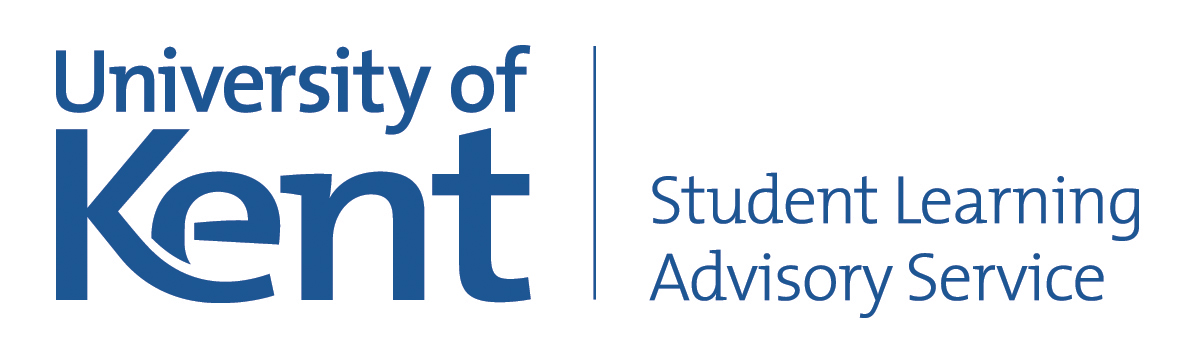 Mixing Solutions
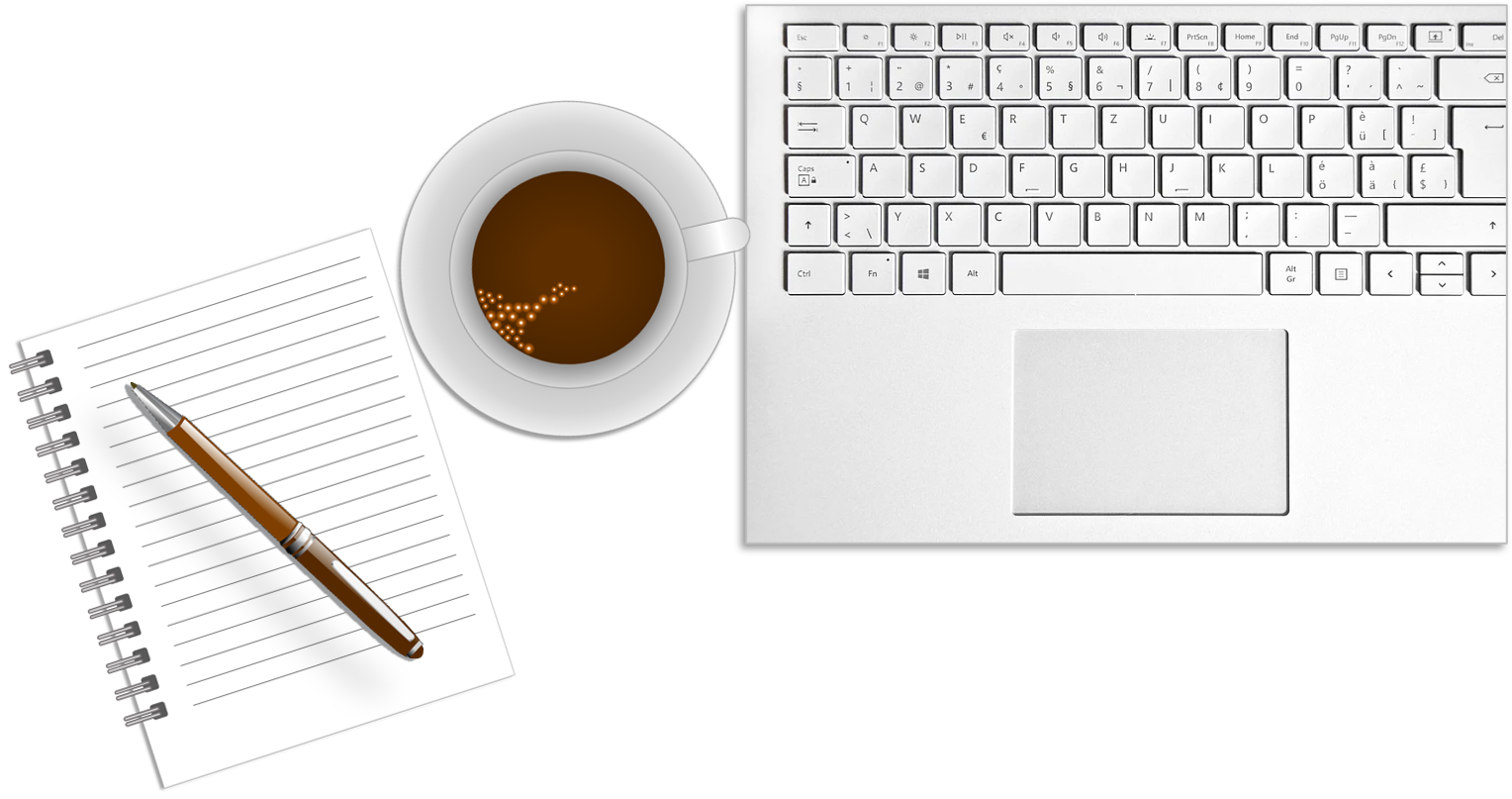 www.kent.ac.uk/student-learning-advisory-service
Mixing solutions
Introduction
Calculating the final strength of a mixture of two or more different strength solutions
Mixing different strength solutions to obtain a desired final strength and volume (alligation method)
Bio/chem/Stage II pharm students
Mixing solutions
You add 60mL of a 10% w/v solution of sodium chloride  to 100mL of a 20% w/v solution of drug A. What will the percentage strength be of the final solution?
a). calculate amount of NaCl in each solution
b). add amounts and volumes
c). convert to percentage

[Speaker Notes: 30g tube]
Mixing solutions
You mix 150mL of a 1 in 25 (v/v) solution with 150mL of a 12% (v/v) solution. What is the % strength of the mixture?

[Speaker Notes: 30g tube]
Mixing solutions
You mix 75mL of a 1 in 5000 (v/v) solution with 45mL of a 0.2mcL/mL solution. What is the % strength of the 
mixture?






Answer:

[Speaker Notes: 30g tube]
Mixing solutions – alligation
Suppose you have stock of two different strength solutions. How would you mix them to create a specific quantity of an intermediate strength solution?
desired % strength minus 
lower % strength
higher % strength
solution
parts of higher % strength
=
desired % strength
+
higher % strength
minus
desired % strength
lower % strength
solution
=
parts of lower % strength
[Speaker Notes: 30g tube]
Mixing solutions – alligation
You require 200mL of a 30% solution. You have stock of 70% solution and 20% solution. How much of each should you use to create the required strength and quantity?

70
= 40mL of 70% solution
30 – 20 = 10
+
reduce
30

= 160mL of 20% solution
20
70 – 30 = 40
since 1/5 of 200mL = 40mL
[Speaker Notes: 30g tube]
Mixing solutions – alligation
You require 120mL of a 15% solution. You have stock of 40% solution and 10% solution. How much of each should you use?

[Speaker Notes: 30g tube]
Mixing solutions
Introduction
Calculating the final strength of a mixture of two or more different strength solutions
Mixing different strength solutions to obtain a desired final strength and volume (alligation method)
To book a maths/stats appointment…
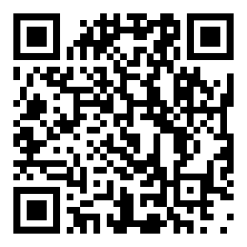 www.kent.ac.uk/student-learning-advisory-service
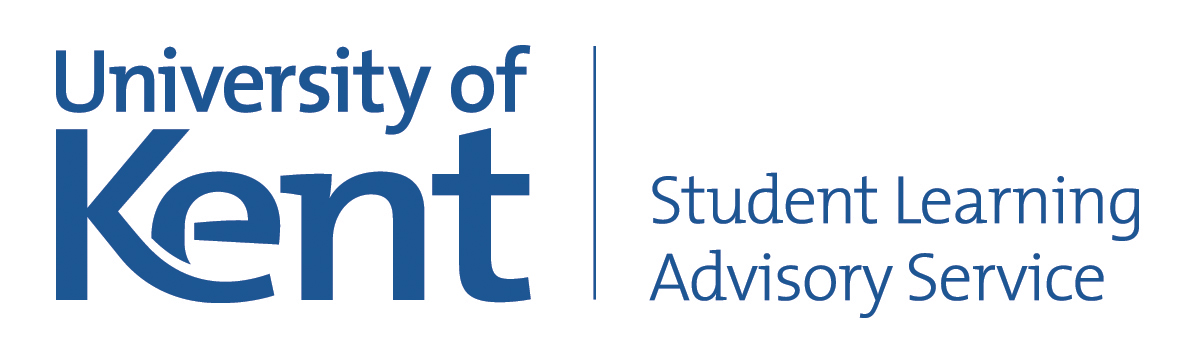 Questions?